City of Mercer Island
Weighing the Costs of Government Against the Benefits
Presented by:	Chip Corder, Finance Director
Presented to:	PSFOA
	February 20, 2013
Costs vs. Benefits of GovernmentBackground
There has been a lot of negative press over the past 4 years about:
The cost of government employees, in terms of salaries, benefits, and pensions.
CALPERS, State of WI, State of WA, and King Co.
Purpose of this presentation:
To boil things down so a typical Mercer Island resident can weigh the costs of government (as measured by the taxes paid to the City) against the benefits (i.e. services) received.
Costs vs. Benefits of GovernmentHere’s What You Need to Know
The key takeaway slide
General Fund 101
Resources (2013 Budget)
Expenditures (2013 Budget)
Annual revenue growth requirement
MI vs. other Eastside cities
Number of employees per 1,000 population
General Fund expenditures per capita
Costs vs. Benefits of GovernmentHere’s What You Need to Know
Putting MI taxes in perspective (3 ways)
2013 property tax levy breakdown by jurisdiction
2013 property tax levy rate comparison to other King County cities
2013 total estimated tax burden on typical MI household
Benefits (or services) received
Noteworthy results
Jun 2012 citizen survey
2011 MI Dashboard Report
The Key Takeaway SlideCity Taxes vs. Monthly Utility Bills
$711K Mercer Island Home & Family of 4
City taxes fund the following:
  - 24/7 police, fire & emergency medical services
  - Street, median, sidewalk maintenance
  - Park, path, trail & public building maintenance
  - Recreation & YFS program support
  - Public meetings & records management
  - Land use planning
City utility rates fund the following:
  - Water storage, distribution & maintenance
  - Sewer collection, treatment & maintenance
  - Storm & surface water management
  - Utility infrastructure replacement
  - Staffing capacity (i.e. 4 firefighters) to 	respond to simultaneous EMS calls
General Fund 101Resources (2013 Budget)
Taxes = 72% of Total Resources
General Fund 101Key Revenue Facts (2012 Budget)
Taxes as a % of Total General Fund Resources
Note:  Mercer Island is heavily dependent on property taxes, because it doesn’t have a large commercial sector like Bellevue, Redmond, Kirkland, Issaquah, and Bothell.
General Fund 101Expenditures (2013 Budget)
Personnel Costs = 72% of Total Expenditures
General Fund 101Expenditures (2013 Budget)
General Fund 101Key Expenditure Facts
Personnel costs (especially healthcare benefits) grow faster than inflation
The private sector faces similar economic challenges; however, it can minimize or completely offset their impact by:
Selling more “widgets” (e.g. Microsoft and Amazon.com)
Getting more clients (e.g. K&L Gates law firm and CH2MHill engineering services firm)
General Fund 101Annual Revenue Growth Requirement
5.0% per year on average
To keep pace with annual expenditure growth and to maintain current service levels
Excluding the “Great Recession”
If property tax growth is limited to 1.0%/yr:
Then, the balance must come from new construction, sales tax, utility tax, and fees/charges
Reminder:  Property tax = 43% of total General Fund resources
General Fund 101Annual Revenue Growth Requirement
How it’s determined
Note:  The average annual growth of salaries and benefits combined is almost 6.0%.
General Fund 101Annual Revenue Growth Requirement
Connecting the dots:
Personnel costs = 72% of budget
Taxes = 72% of budget
If personnel costs grow 6.0% per year on average, then taxes need to grow 6.0% per year on average
MI vs. Other Eastside CitiesNumber of Employees (2012)
1 Issaquah doesn’t have a Fire Department.  It contracts with Eastside Fire & Rescue for services.
2 Mercer Island has a Youth & Family Services Department consisting of 18.7 FTE’s, which no other Eastside city has.  Excluding YFS, Mercer Island’s # of FTE’s per 1,000 population is 7.3.
3 Renton and Kirkland’s FTE ratios, which used to be higher than Mercer Island’s, reflect major annexations and employee layoffs during the Great Recession.
MI vs. Other Eastside CitiesGeneral Fund Expenditures (2011)
1 Includes interfund operating transfers out to other funds.
2 Audited financial statements for 2012 won’t be available until the end of 2013.
Putting MI Taxes in Perspective3 Ways
2013 property tax levy breakdown by jurisdiction ($711K median AV home)
2013 property tax levy rate comparison to other King County cities (>20K population)
2013 total estimated tax burden on typical MI household ($711K home & family of 4)
Property, utility, sales, and King Co. EMS taxes
Comparison to PSE, Verizon, Comcast, and City utility bills
2013 Property Tax LevyTypical MI Home ($711K)
2013 Property Tax LevyAverage MI Home ($711K)
Noteworthy facts:
Islanders pay 55% to schools (MISD & State School Fund)
Islanders pay more to MISD than the City
$1,893 to MISD vs. $1,020 to COMI
Islanders pay more to King County than the City
$1,095 to KC vs. $1,020 to COMI
1% increase = $10.20 per year on $711K home
2013 Property Tax Levy RateComparison to Other KC Cities
2013 Total Estimated Tax Burden$711K MI Home & Family of 4
2013 Total Estimated Tax Burden$711K MI Home & Family of 4
2013 Total Estimated Tax BurdenComparison to Monthly Utility Bills
$711K Mercer Island Home & Family of 4
* Excludes state and local taxes and cable franchise fees.
Benefits (or Services) ReceivedRelative to Taxes Paid to City
24/7 police, fire suppression & emergency medical aid services
Street, roadside, median, sidewalk & path maintenance
Park, ballfield & trail maintenance
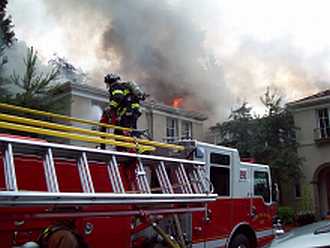 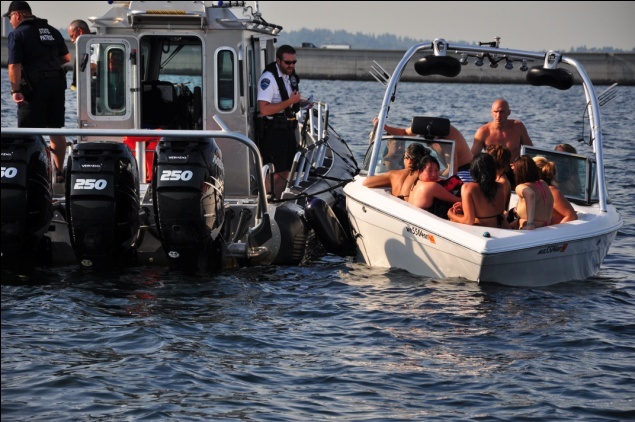 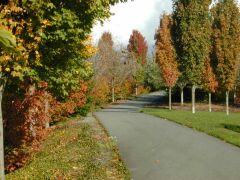 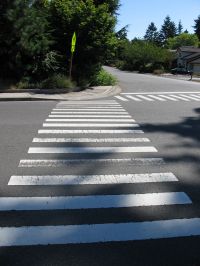 Benefits (or Services) ReceivedRelative to Taxes Paid to City
Public building maintenance
City Hall, Maintenance Building, Community & Event Center, Luther Burbank Administration Building, and 2 Fire Stations
Recreation & YFS program support
Public meetings & records management
Land use planning
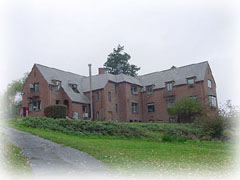 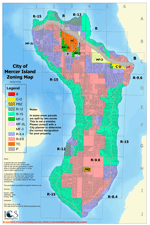 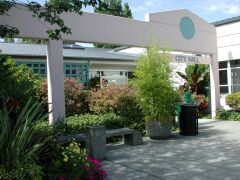 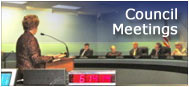 Noteworthy ResultsHow is the City Doing?
Jun 2012 citizen survey
2011 MI Dashboard Report
Jun 2012 Citizen SurveyRight Direction vs. Wrong Track
Do you feel things on Mercer Island are generally going in the right direction, or do you feel things have gotten pretty seriously off on the wrong track?
Jun 2012 Citizen SurveyCity Service Ratings
Using a scale of excellent, good, only fair, or poor, please rate the job the City of Mercer Island is doing:
Jun 2012 Citizen Survey“Goldilocks” Measure of City Services
In terms of services provided by the City of Mercer Island, do you think that overall the city provides too many services, too few services, or about the right amount of services?
2011 MI Dashboard ReportNoteworthy Results Funded by Taxes
2011 MI Dashboard ReportNoteworthy Results Funded by Taxes
2011 MI Dashboard ReportNoteworthy Results Funded by Taxes
To quote a pig celebrity:“That’s all folks”